INPUT COMPLEXITY& RULE INDUCTION
An Entropy Model
Silvia Rădulescu, Frank Wijnen, Sergey Avrutin 
Utrecht University (The Netherlands)
[Speaker Notes: Welcome to my presentation about Input Complexity and Rule Induction!]
Rule InductionA Puzzling Mechanism
1
Types of Rule Induction
Puzzle
Perceptually-bound generalizations 
→ relations between perceptual features of items
e.g. a relation based on physical identity: ba_ba (ba follows ba) OR “end in di”
Category-based generalizations
→ operations over abstract variables (X follows X, where X is a variable)
e.g. an identity relation over variables X_X, “end in Y”

Based on Gómez and Gerken (2000)
How?
Why?
[Speaker Notes: Here is a puzzling mechanism in language acquisition that I would like you to think about during the next 30 minutes. Children face the task of acquiring the rules of the language they are exposed to. How are they doing that? From little evidence (that is, a limited set of examples) they manage to infer generalized rules, and apply those rules to novel strings of items. This describes the induction problem for language acquisition. How do they go about the induction problem?

Following previous suggestions from the literature on a conceptual distinction between the types of rule induction (i.e. generalizations), I will distinguish between two types:
 perceptually-bound generalizations & category-based generalizations. Perceptually-bound generalizations are relations between perceptual features of items
e.g. a relation based on physical identity: ba_ba (ba follows ba) OR ba follows ko OR all strings end in a specific syllable di.

Category-based generalizations are operations beyond the physical items; they are operations over categories (variables), e.g. X follows X, where X is a variable taking different values, or strings ”end in Y” where Y is a variable that could include several syllables.]
2
Previous research. Artificial Grammar Learning
Underlying mechanisms
(2) abstract rule learning
→ algebraic rules that apply to categories (Marcus et al, 1999)
 first item is the same as third item (li_na_li; ga_ti_ga, etc.)

→ How do we tune into such rules? Any input factors?
(1) statistical learning → transitional probabilities 
phonotactic regularities (Chambers et al, 2003),
word boundaries (Saffran et al, 1996)

→ blind to novel items
VS.
?
?
Factors
(1) input variability  ->  rule reliability → if input allows for several generalizations, most statistically consistent (reliable) one is formed (Gerken, 2006)
→ What makes a rule reliable? How much variability?

(2) richness of contexts, (3) overlap of contexts, (4) systematic gaps, (5) exposure time → factors modulate category formation in a different manner (Reeder et al, 2009)
→ Are these independent factors? Why different effects?
?
?
[Speaker Notes: Many language researchers investigated rule induction by exposing infants and adults to artificial grammars. An ongoing debate in psycholinguistics revolves around the learning mechanisms underlying these types of generalizations. 
On the one side, studies focusing on perceptually-bound generalization argued that the learning mechanism at stake relies on memorization of the specific items (i.e. their physical features), and on the statistical relations between them. For example, it was shown that children learn phonotactic regularities and word boundaries, by statistical learning. Statistical learning in these studies denotes computing probabilities that specific items appear together with other items. BUT this type of statistical analysis is confined to those specific items encountered in the input, and it is blind to novel items.
On the other side, research on category-based generalization argued that statistical learning alone cannot account for this type of rule induction, which operates beyond specific physical items. For this generalization, Marcus et al. proposed an abstract rule learning mechanism, which enables us to create algebraic rules, such as “the first item is the same as the third item” (e.g. li_na_li). So the authors argued that statistical learning and abstract rule learning are separate and independent mechanisms, and that we need both to acquire these two types of generalizations.
HOWEVER there was no explanation of how we tune into such abstract rules. Are there any input factors?
Gerken (2006) took an important step towards relating the two mechanisms by showing that the type of generalization that a learner forms (perceptually-bound vs. categorical) depends on input properties such as variability. If the input allows for different rules, the most statistically consistent (reliable) rule is inferred. BUT what makes a rule reliable and how much evidence is needed for a rule to be considered reliable?
Reeder et al. (2009) carried out a study to find the factors that trigger and modulate generalization beyond specific items to form categories. They found four factors: Richness of contexts, overlap of contexts, systematic gaps, exposure time. These factors were found to modulate generalization in a different manner: some block generalization, and some facilitate it. BUT are these independent factors? Why do they seem to have different effects on generalization? There has been no systematic and unifying explanations for why this should be the case.]
3
Independent mechanisms underlying these types of generalization?
OR
Phased mechanism?
[Speaker Notes: SO, to sum it all up: are there two independent mechanisms underlying these types of generalization, as claimed before? With statistical learning underlying percept-bound gen, and abstract rule learning as a higher-order mechanism that underlies categ-based gen.
There was a shy but still notable proposal (namely Aslin & Newport, 2012) that it is statistical learning all the way both for perceptually-bound generalizations and category-based generalizations 
OR it might actually be a phased mechanism that starts out by memorizing specific items and strings of items, then perceptually-bound generalizations would be formed, and at some point higher-order category-based generalizations would be formed depending on some mysterious factor. What would this factor be that triggers higher-order generalizations?
There are actually indications from language acquisition research that this might be the case.]
4
Research Questions
1. What are the independent factors that trigger the inductive leap from memorizing specific items to forming perceptually-bound and category-based generalizations?
2. Are there independent mechanisms underlying these two types of generalization
OR
Are they different outcomes of the same learning mechanism?
[Speaker Notes: So here are our Research Questions:
[READ from the slide]]
New Entropy Model
5
Perceptually-bound generalizations
Category-based generalizations
Entropy
a function of number of items and their probability (frequency)
(Shannon, 1948)
 a measure of input complexity
Input complexity
entropy
Channel capacity
entropy/time
Channel capacity
entropy/time
Input complexity
entropy
>
≤
[Speaker Notes: So…hoping that everything is clear until now... I will move on to our approach, which gives a new information-theoretic view: we propose an entropy model for rule induction, by which we propose answers to these questions. Entropy, as an information-theoretic concept, varies as a function of the number of items in the input and their probability of occurrence (which depends on the frequency). Intuitively, entropy increases if the number of items increases. And it also increases if all the items occur equally frequently, so they have the same probability. Entropy is used as a measure of input complexity.

According to our model, we hypothesize that learning starts out by memorizing specific items from the input (like “ko_ko_di”). IF the input complexity increases: there are several strings like “le_le_di”, “ko_ko_di” and so on, THEN some rules like “end in di ” will be formed: these are perceptually-bound rules, i.e. relations between specific items. In this case, strings end in this specific item “di”. 

Intuitively, our capacity to memorize and encode specific items and relations between them is limited. We can only process a limited amount of input entropy. In order to model these limitations, we employ another information-theoretic concept - channel capacity – which is the amount of entropy per unit of time. IF the input entropy overloads the channel capacity (because there are too many different strings of items), THEN our learning system cannot encode each and every item and strings as they are. It will need to find another encoding method (a more abstract one) that reduces the number of specific features that individual items are coded for, and groups them in abstract categories. This abstract encoding method allows for higher input entropy to be encoded using the available channel capacity.
This would be the case for rules made over abstract categories: such as XXY patterns, which allow for novel items to be included in these categories.]
6
Predictions
Rule Induction  a cognitive mechanism that results from the interaction of input complexity (entropy) and the processing limitations of the human brain (a limited channel capacity).
Less complexity (entropy) → perceptually-bound generalizations

High complexity (entropy) →  category-based generalizations

Perceptually-bound generalization and category-based generalization are outcomes of the same learning mechanism → create structure (rules) in response to the degree of entropy in the input to prevent channel overloading
[Speaker Notes: SO: the tendency to abstract away from the memorized input increases as the input complexity increases and overloads the channel capacity.
[READ the slide]]
7
Effect of Input Complexity on Rule InductionExperiments
Experiment 1 - 35 adults, ~22y, ~4min, bet-subj
3-syllable XXY: goo_goo_sjie
manipulated number & frequency 
LowEN - 3.5 bits (4 × 6Xs / 4 × 6Ys)
MedEN - 4 bits (2 × 12Xs / 2 × 12Ys)
HiEN - 4.58 bits (1 × 24Xs / 1 × 24Ys)
Test (“Could this string be possible in the language that you heard?” YES / NO) – 20 strings

→ XXY_new_syll: too_too_suu √ 

→ XXY_trained_syll: goo_goo_sjie √

→ X1X2Y_trained_syll: teu_duu_saa*

→ X1X2Y_new_syll: reu_loo_gee *
Experiment 2 - 36 adults, ~22y, ~4min, bet-subj
3-syllable XXY: daa_daa_lie
 manipulated number & frequency 
LowEN - 2.8 bits (4 × 7Xs / 4 × 7Ys)
MedEN – 4.25 bits (2 × 14Xs / 2 × 14Ys)
HiEN – 4.8 bits (1 × 28Xs / 1 × 28Ys)
[Speaker Notes: Here is how we started testing the model. We ran 2 AGL experiments to probe the effect of input complexity on rule induction.
The experiments were similar in terms of design, number of participants, age, duration.
In our first experiment we exposed adults to 3-syllable XXY strings. We manipulated two factors (number of syllables and their frequency) and we used entropy (a function of the two factors) as a measure of complexity (calculated in bits), to design three experimental conditions: low entropy - 3.5 bits (4×6 Xs/4×6 Ys), medium entropy – 4 bits (2×12 Xs/2×12 Ys), and high entropy – 4.58 bits (1×24 Xs/1×24 Ys). 
In the test phase, participants were asked “Could this string be possible in the language that you heard?” They had two buttons for 2 options YES / NO) – They had to answer to 20 test strings, which were of 4 types:
[READ from slide]
The TARGET test items was the new XXY strings, because if they accept these new strings as possible in their training language, it shows they abstracted away from the specific items from the training, and they encoded them as abstract categories.
In the second experiment, we had the same design with 3-syll XXY strings, but different values of entropy for the three conditions: [READ from slide]. The test had the same design.]
8
Results
→ the higher the entropy, the higher the tendency to accept new XXY strings
 
→ at all tested levels of entropy, there is a very similar high acceptance of XXY strings with trained syllables

→ X1X2Y_trained syllables
- U-shape pattern of correct rejection
[Speaker Notes: Here are the results merged together in one graph. On the X-axis we have the entropy values from the training conditions (how complex the input was) – 2.8, 3.5 etc.
On the Y-axis we have the percentage of YES answers to the question: “Could this string be possible in the language that you heard?” The orange bars show the answers for XXY_trained, and the blue bars show the results for XXY_new in each entropy condition. 
[READ ALL results from slide] 
The percentages of acceptance for new XXY strings can be interpreted as the probability that the brain will accept the new XXY strings as part of the language. So a probability of 0.8 at an input entropy of 4.8 and a probability of 0.57 at an input entropy of 2.8.]
9
Information load regarding the structure (rules)
What is information?

→ a quantitative measure of how uncertain we are about the structure when exposed to a certain input entropy





The uncertainty about structure decreases logarithmically,
as the input entropy increases.
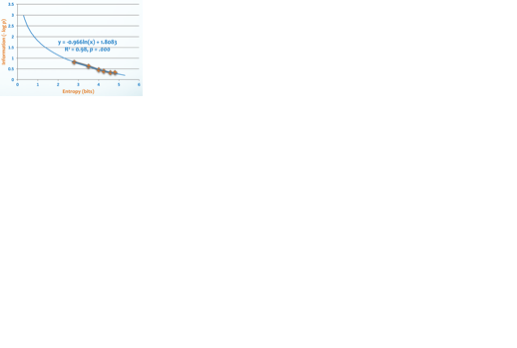 Information load for the six values of acceptance of new XXY strings
[Speaker Notes: This interpretation makes it possible to apply the information-theoretic formula for information load. The information load of the brain is calculated by extracting logarithm of the probability value and adding a minus to make it a positive value. 

What is information?

→ a quatitative measure of how uncertain we are about the structure when exposed to a certain input entropy

You can see the information load on the Y-axis and the entropy value on the X-axis. The six orange dots are the calculated information load for the six percentage values of acceptance of new XXY strings, in the six conditions of our experiments. 
As you can see on the graph: the uncertainty about structure decreases logarithmically as the input entropy increases.]
10
Conclusions→ the tendency to abstract away from the memorized input increases as the input complexity (entropy) increases→ perceptually-bound generalization and category-based generalization are outcomes of the same learning mechanism → create rules in response to the degree of entropy in the input to prevent channel overloading
Further research
→ test the effect of input complexity with infants and compare with adults (fNIRS)
→ test the effect of channel capacity on rule induction
→ what are the cognitive processes that modulate channel capacity (short- term memory and pattern recognition tests)
[Speaker Notes: [READ from slides]]